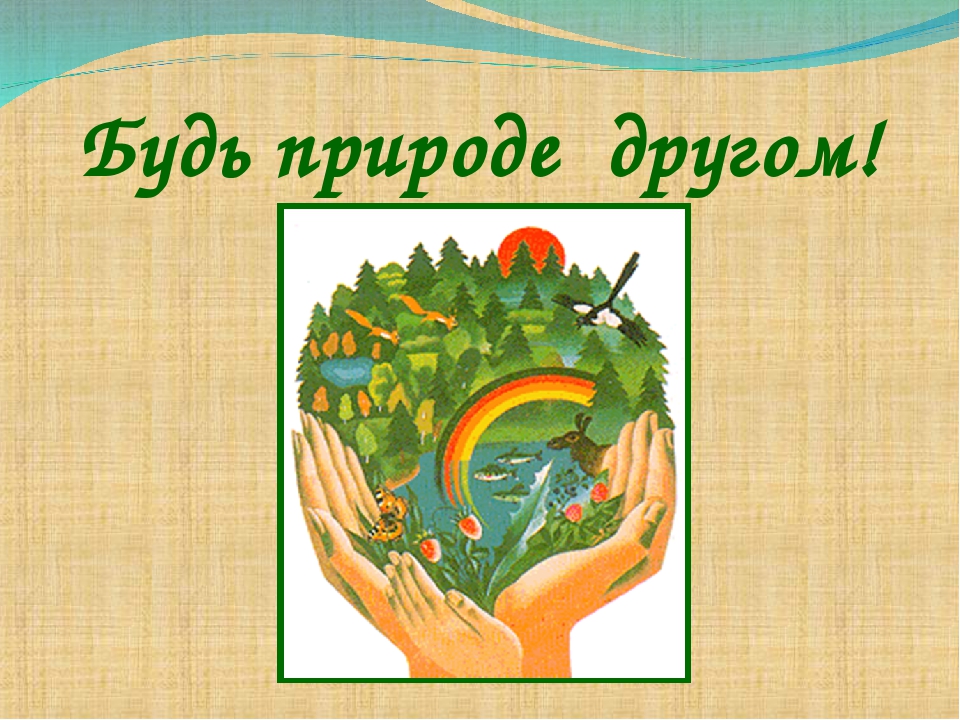 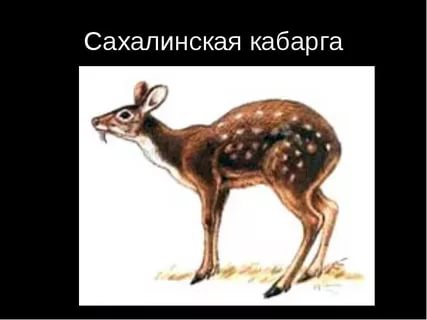 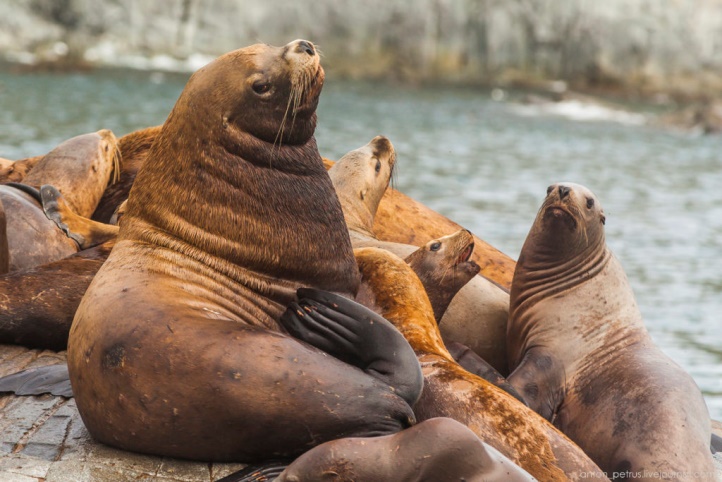 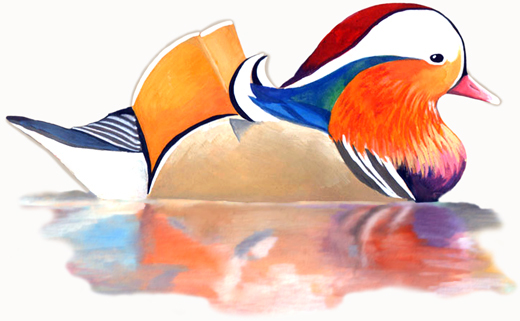 Сивуч
Мандаринка
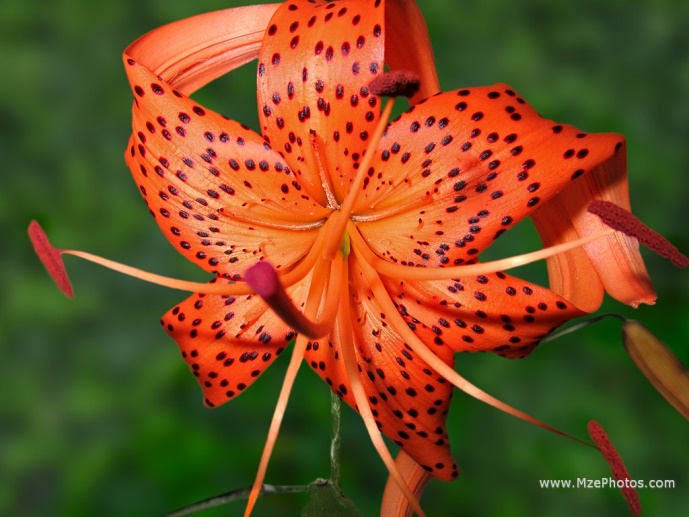 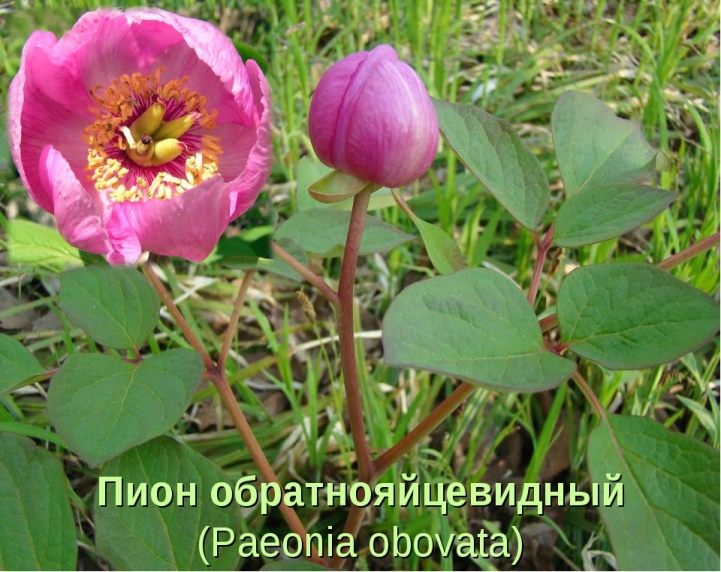 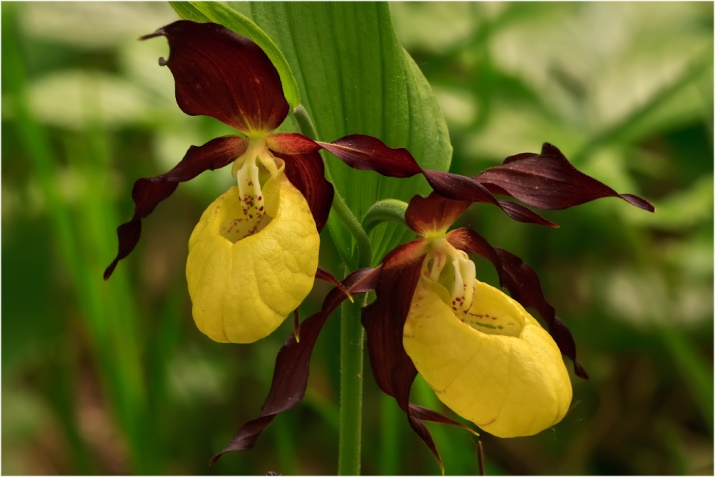 Тигровая лилия
Пион обратнояйцевидный
Венерин башмачок